Unforgiveness: A Factor for Symptoms of Anxiety in Interpersonal Trauma
Vincent Tompkins, PhD LPC Colorado Christian University
Walter Frazier, PhD LPC Walden University
Introduction of Presenters
Vincent Tompkins
Doctor of Philosophy in Counselor Education and Supervision
Assistant Professor at Colorado Christian University
Licensed Professional Counselor MS and AR
Private Practice in Clarksdale, MS
Introduction of Presenters
Walter Frazier
Doctor of Philosophy in Counselor Education and Supervision
Associate Dean – Director of Academic Quality, Walden University
Licensed Professional Counselor-Supervisor in MS
Grace Christian Counseling Center Vicksburg, MS
To understand the complexity of unforgiveness.
To identify the relationship between unforgiveness and mental health-related symptoms such as anxiety.
To Identify treatments to reduce unforgiveness as a part of a treatment plan.
To stimulate further research regarding measuring the outcomes of different interventions that reduce unforgiveness and lead to opportunities for forgiveness.
Objectives
Take the Unforgiveness scale
Feelings as a Proxy for Unforgiveness
Common Misperceptions of Unforgiveness
Dimensions of Unforgiveness (Stackhouse et al.,2018)
Unforgiveness Association with Anxiety
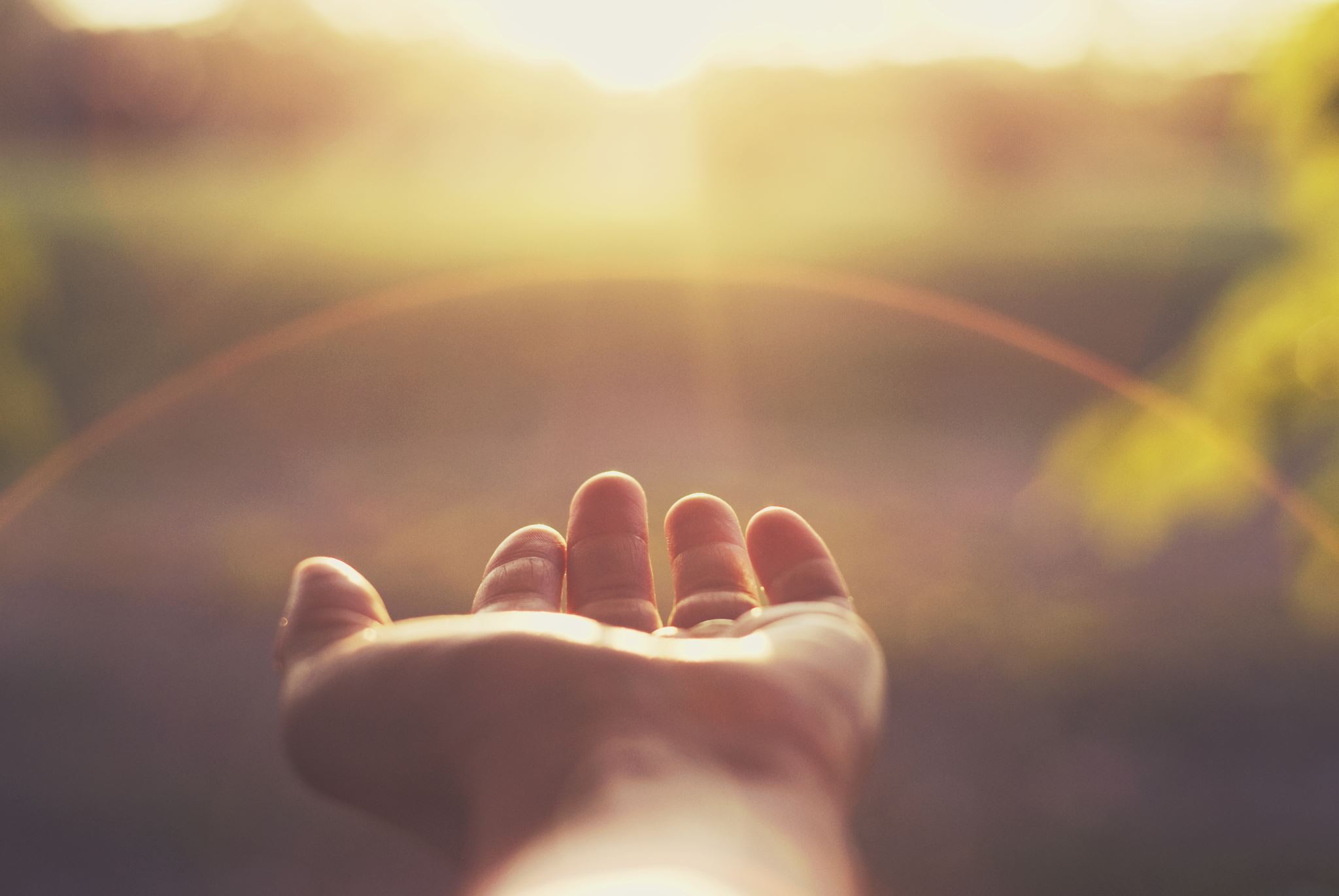 Suggested Interventions to help reduce unforgiveness
Acknowledge the transgression-Cognitive-evaluative unforgiveness Dimension 
Reframing-Cognitive evaluative unforgiveness and Emotional-ruminative experience dimension. 
Strategies of managing stress or reduce anxiety-Emotional-ruminative experience dimension ( e.g. breathing techniques, mindfulness
Identify benefits from a transgression (e.g.realize inner strength, renewed spirituality, new appreciation for life)
Writing about the (McCullough, et al., 2006) ( e.g Be able to tell their story to someone who experience similar transgression-knowing their story help someone to heal) -Offender Reconstrual dimension
Leaning towards forgiveness as an intervention
Everyone does not value forgiveness as the ”supreme” way to get rid of unforgiveness-atrocious transgression maybe unrealistic to have positive thoughts about transgressor.
Focus on reducing unforgiveness to reduce anxiety or other symptoms of mental disorder. 
Use of Cognitive techniques (Changing the way the client think
Reconceptualizing past transgressions (Menahem & Love, 2013)
Spiritual techniques
Potential research
References
McCullough, M.E., Root, L.M., & Cohen, A.D. (2006). Writing about the benefits of an interpersonal transgression facilitates forgiveness. Journal of Counseling and Clinical Psychology 74(5), 887-897. https://doi.org/dk78r4
Menahem, S. & Love, M. (2013). Forgiveness in psychotherapy: The key healing. Journal of Clinical Psychology: In Session 69(8), 829-835.
Simon, N., Hollander, E., Rothbaum, B.O., Stein, D.J. (Eds). (2020). The American psychiatric association publishing textbook of anxiety trauma, and OCD-related disorders. American Association Publishing. Ebook Academic Collection (EBSCO). 
Spier, A. (2004). Forgiveness as a secondary prevention strategy for victims of interpersonal crime. Australasian Psychiatry 12(3). 261-262.
Stackhouse, M. R. D., Ross, R.W. J. & Boon, S.D. (2018). Unforgiveness: Refining theory and measurement of an understudied construct. British Journal of Social Psychology 57, 130-153. DOI: 10.1111/bjso.12226.
Wade, N.G. & Worthington, E.L. (2003). Overcoming Interpersonal offenses: Is forgiveness the only way to deal with unforgiveness? Journal of Counseling & Development, 81, 343-353.